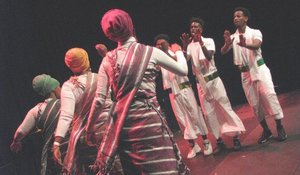 Engagement der somalischen Diaspora in Österreich
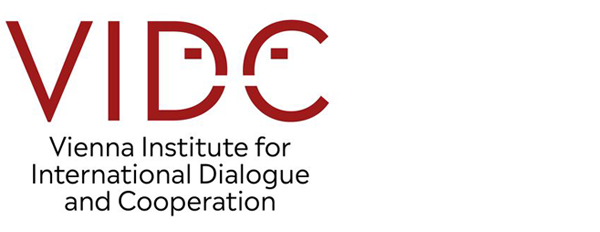 Suad Mohamed, Jamal Mataan 
23.02.2021
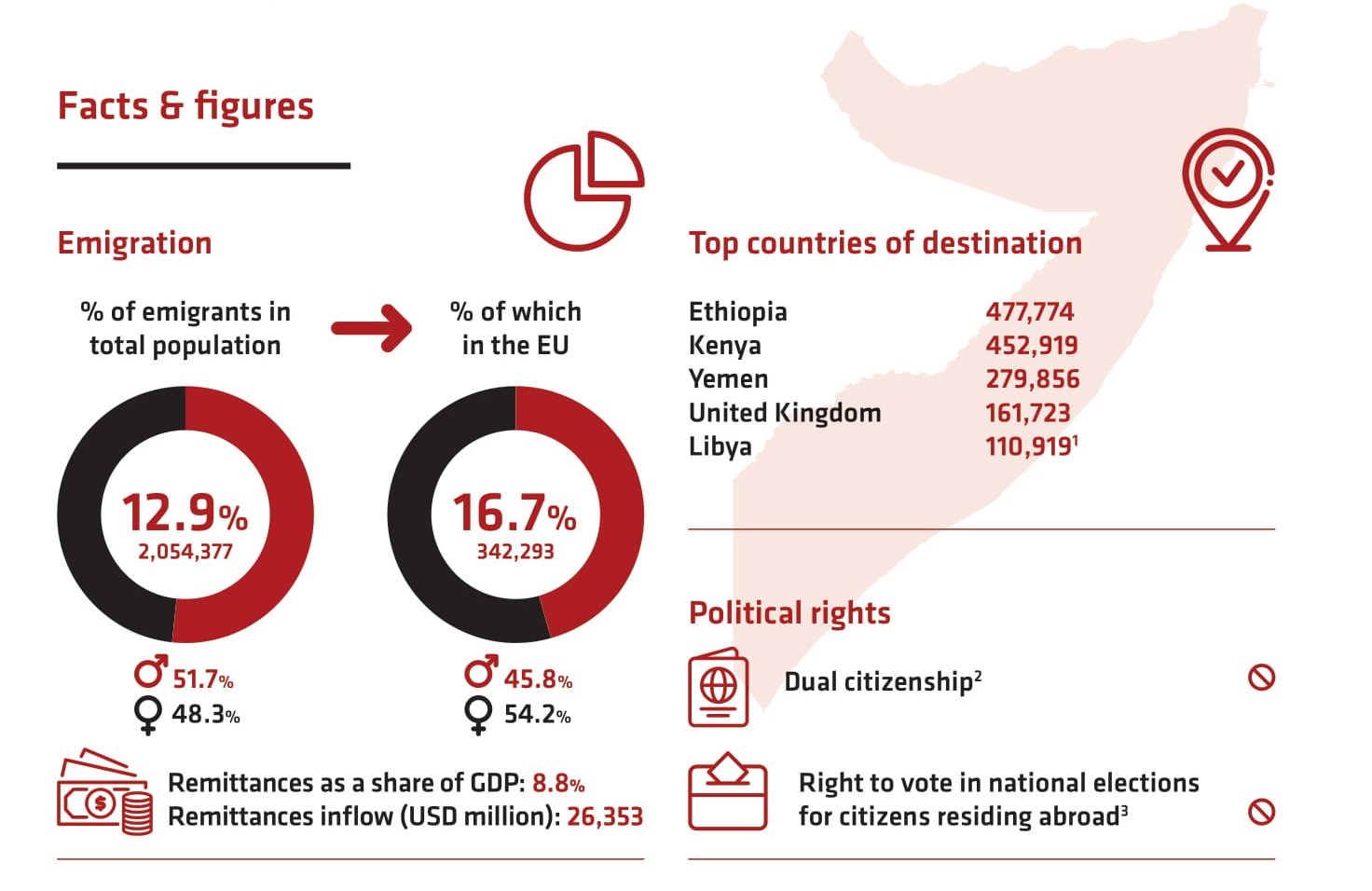 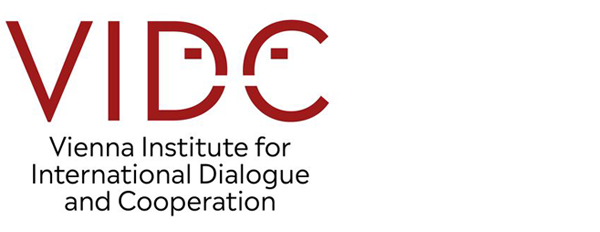 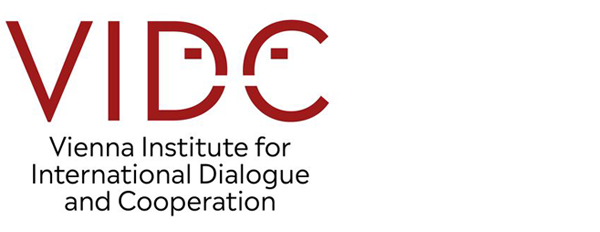 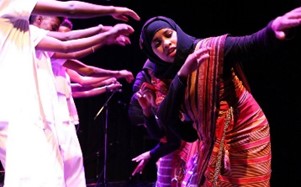 Gender und FGM

Die somalische Regierung ist nicht in der Lage, Sicherheit zu bieten, -- > ist eine große Herausforderung für Frauen

Somalische  Frauen: aktive Unterstützung von Friedensinitiativen 

66 % der Haushalte werden von Frauen geführt

Traditionelle Geschlechterrollen, der fehlende Zugang zu Arbeit und landwirtschaftlicher Produktion, Bildung, Gesundheitsdiensten und Beschäftigung führen zu einer Entmachtung der weiblichen Bevölkerung

Kulturelle Praktiken wie Frühverheiratung und weibliche Genitalverstümmelung (FGM) behindern die Gleichstellung der Geschlechter 

FGM betrifft auch in Österreich lebende somalische Frauen: ca. 6000-8000 (aus Somalia, Agypten, Sudan, Guinea.. etc )

Multiplikatorinnen aus der somalischen Community führen Workshops zur Prävention von FGM, fördern Diskussion und Information

Die beiden somalischen Frauenorganisationen und Dr. Umaima von Fem Süd versuchen das Tabu um FGM aufzubrechen

FEM Süd führt Projekte in der somalischen Community durch
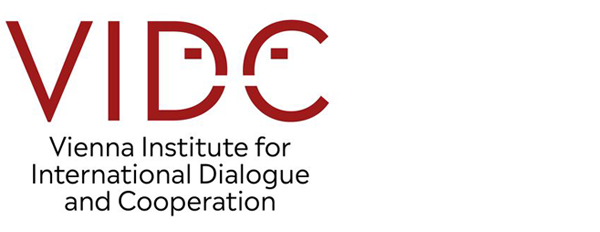 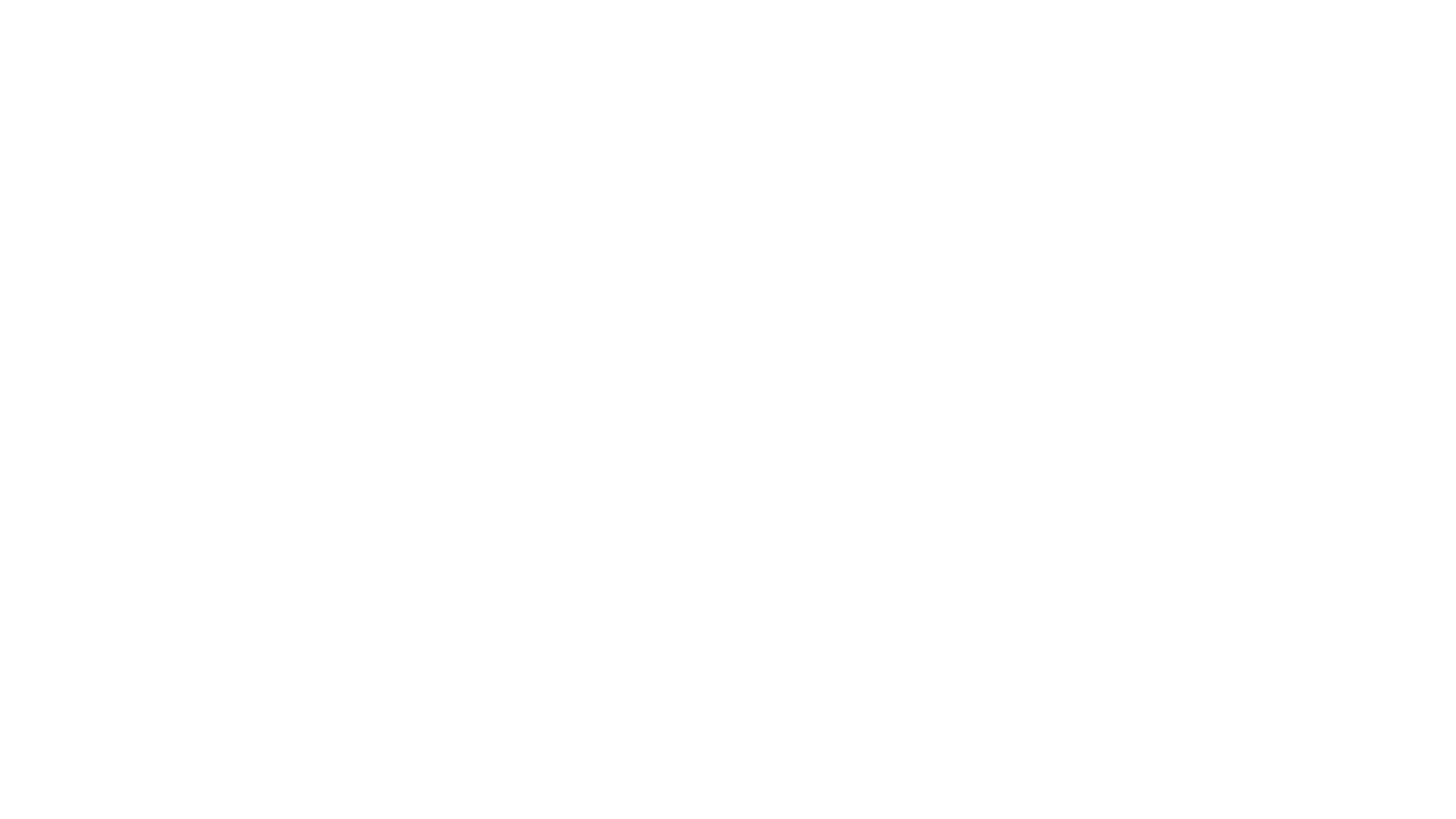 Themen der Somalischen Frauenorganisationen:
FGM
Stärkung von Frauen und Jugendlichen
Schul- und Bildungsthemen
kulturelle Veranstaltungen für Frauen
Spendengelder für Überschwemmungen und Dürren in Somalia
Informantinnen z.B. über Covid19 (z.B. durch Whatsapp)

Durch die schwierige Situation somalischer Frauen gibt es aber auch eine große Stärke und Kreativität in ihnen.

Gebildeten Frauen fällt es leichter erfolgreich zu sein, sich zu entwickeln und wichtige Positionen zu übernehmen

Wichtig sind Vorbilder, die anderen Frauen Kraft geben: 
Ilwad Elman
Ilhaan Omar, eine US-Kongressabgeordnete
Halima Aden
Iman Abdulmajid (Model)…etc 
Edna adan


Es gibt Hindernisse und um diese zu bewältigen ist wichtig:
Mehr Bildung für Frauen
Empowerment
Vorbildfunktion: Somalische Frauen, die studieren und Ziele haben (Politikerinnen, Sozialarbeiterinnen, Krankenschwestern)
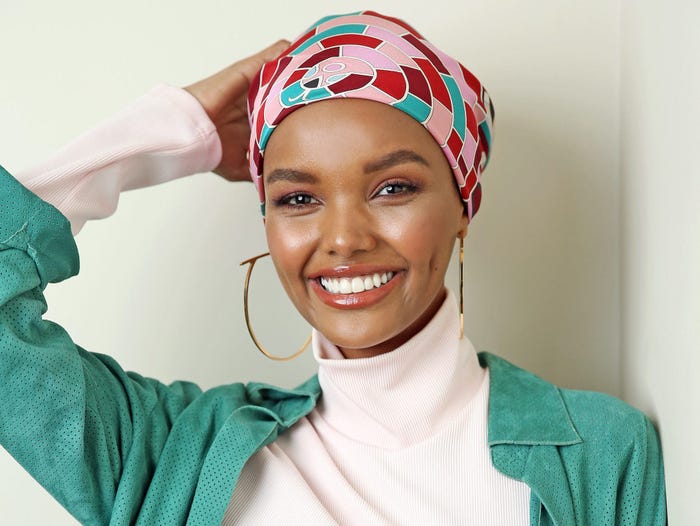 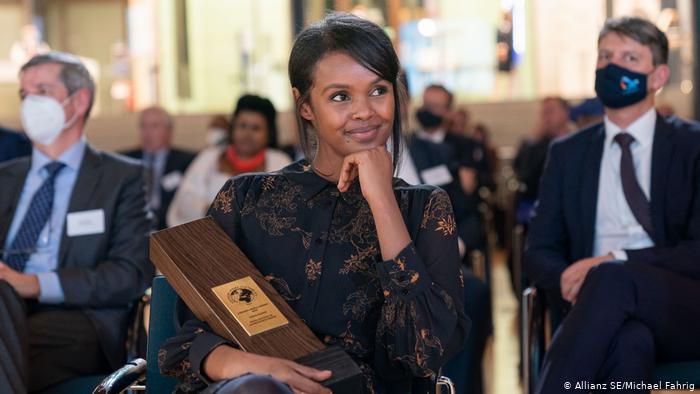 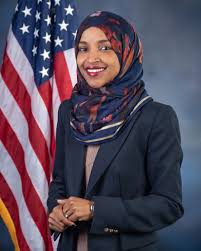 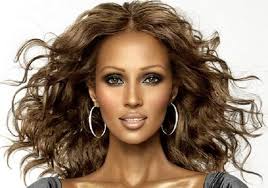 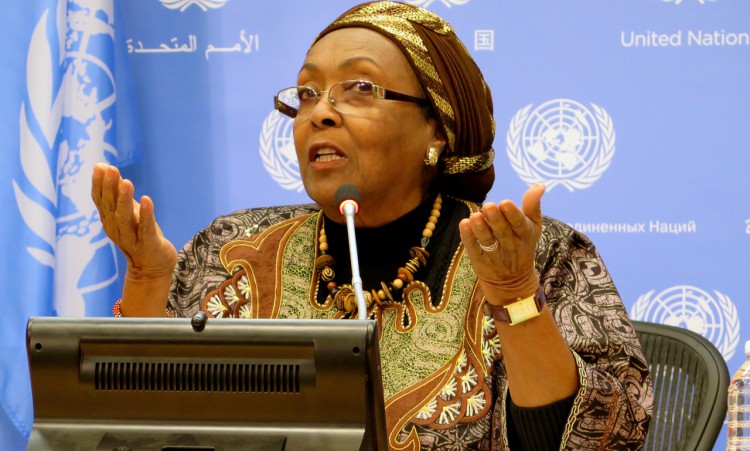 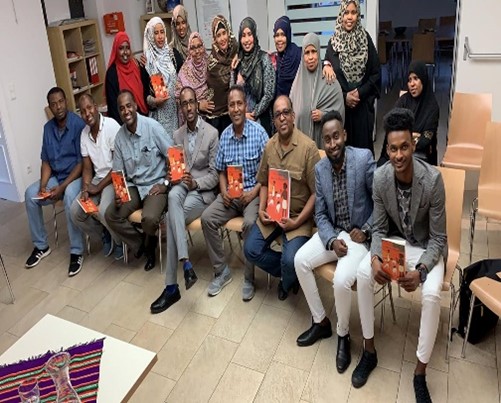 Beschäftigung und Arbeit    

Häufig gering qualifizierte Arbeitskräfte , wie z.B. unterstützende Dienstleistungen, Post oder Tourismus.  

Kleine Anzahl von Personen nahmen an Berufsausbildung teil

Nur wenige Personen arbeiten in hochqualifizierten Positionen 

Nur 1,3%  der Arbeitskräfte kommen aus afrikanischen Ländern  (89% aus europäischen Ländern)

Somalier in der Diaspora sind dafür bekannt, dass sie unternehmerisch tätig sind: 
Geschäfte, in denen Produkte aus afrikanischen Ländern verkauft werden
Restaurants,
Transportdienste
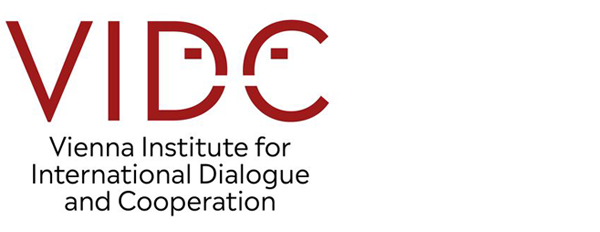 Unterbrechung der Karriere und Ausbidlung  (Konflikte in Somali) von vielen somalischen Personen führt in Österreich zu hoher Arbeitslosigkeit

Migrationsstatus, Bildungs- und Qualifikationsniveau, Gesundheit, Sprachkenntnisse und ein Mangel an Informationen über den Arbeitsmarkt wirken sich auch auf ihre Berufschancen aus

Somalis in Österreich sind auf kleine, schwache Netzwerke angewiesen  
Die Arbeitslosigkeit ist unter Frauen relativ hoch. Bildungsniveau und Kompetenzen werden unzureichend erfasst und anerkannt

Erschwerte Integration in den Arbeitsmarkt durch negative Stereotypisierung und Diskriminierung 

 Diskriminierungserfahrungen am Arbeitsmakrt von Frauen, die Kopftuch tragen

Dennoch vielfältiger Beitrag zur Gesellschaft in Österreich: Arbeitnehmer, Steuerzahler und Sozialversicherungsbeitragszahler sowie Konsumenten
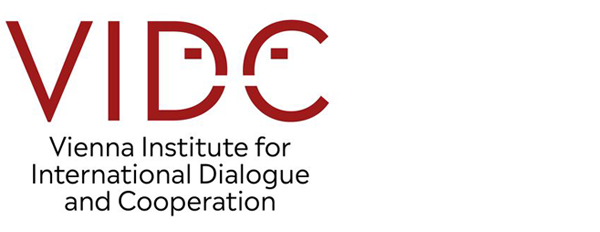 Engagement in folgenden Bereichen:
Integration 
Bildung
Gesundheit
Gender
Demokratie und Partizipation
Katastrophenhilfe

Frauenvereine  bearbeiten überwiegend  frauenspezifischen Themen

Engagement der Diaspora in Integrations- und Entwicklungsaktivitäten ist flexibel und vielfältig: 
spiegeln starkes Engagement in Österreich und in Somalia 
Entwicklungsaktivitäten im Herkunftsland 
Spenden an Familien im Herkunftsland
kleine gemeinschaftsbasierte Aktivitäten wie Bildung, Gesundheit, Gender, Demokratie und Partizipation 
Bereitstellung humanitärer Hilfe in Zeiten von Naturkatastrophen
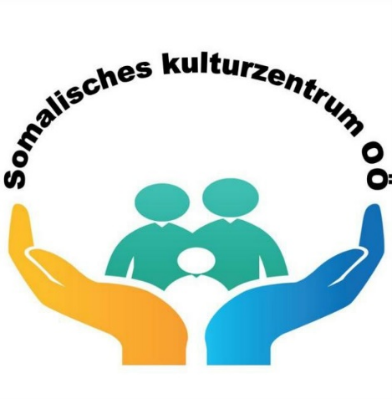 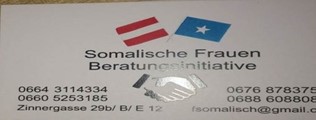 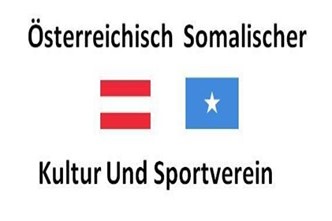 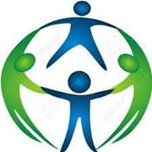 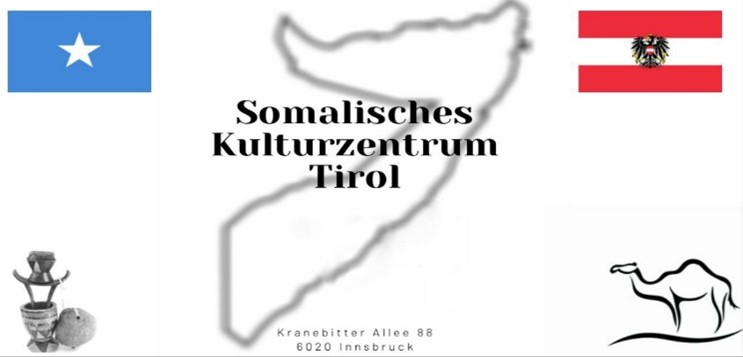 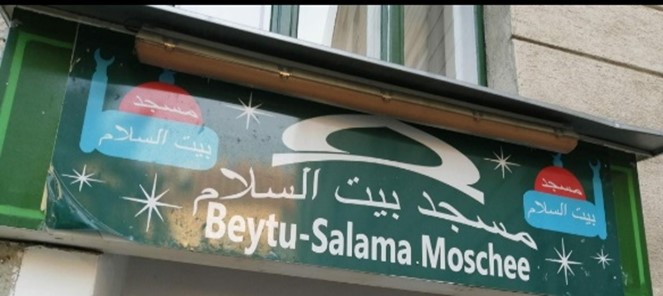 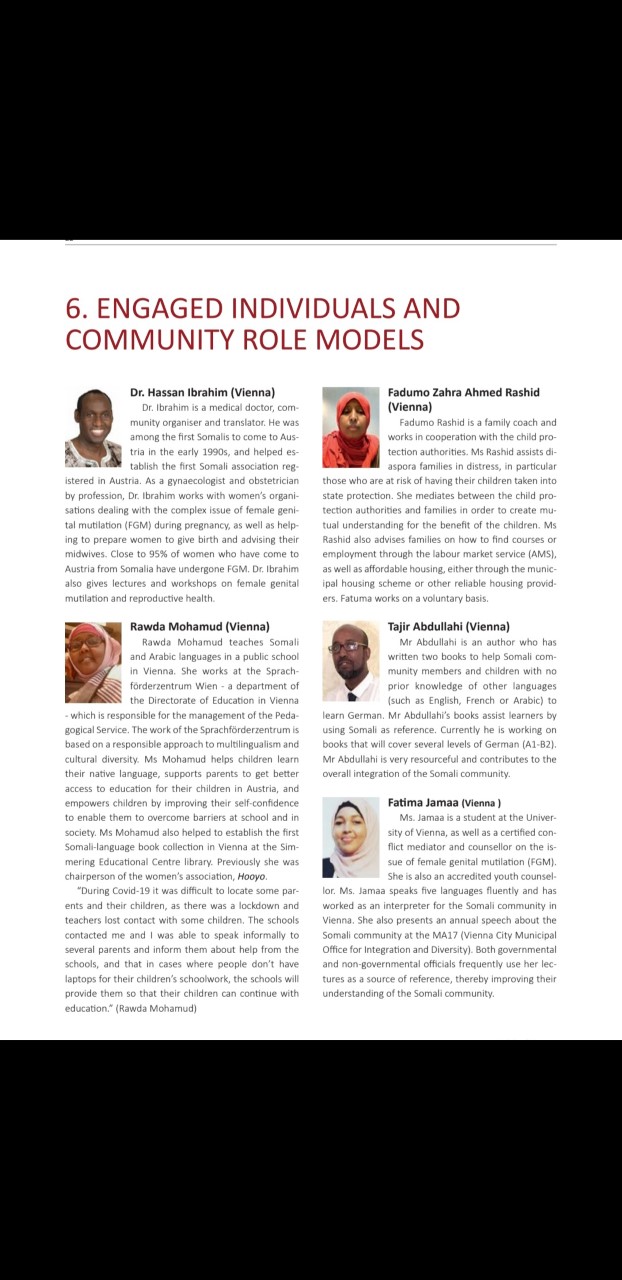 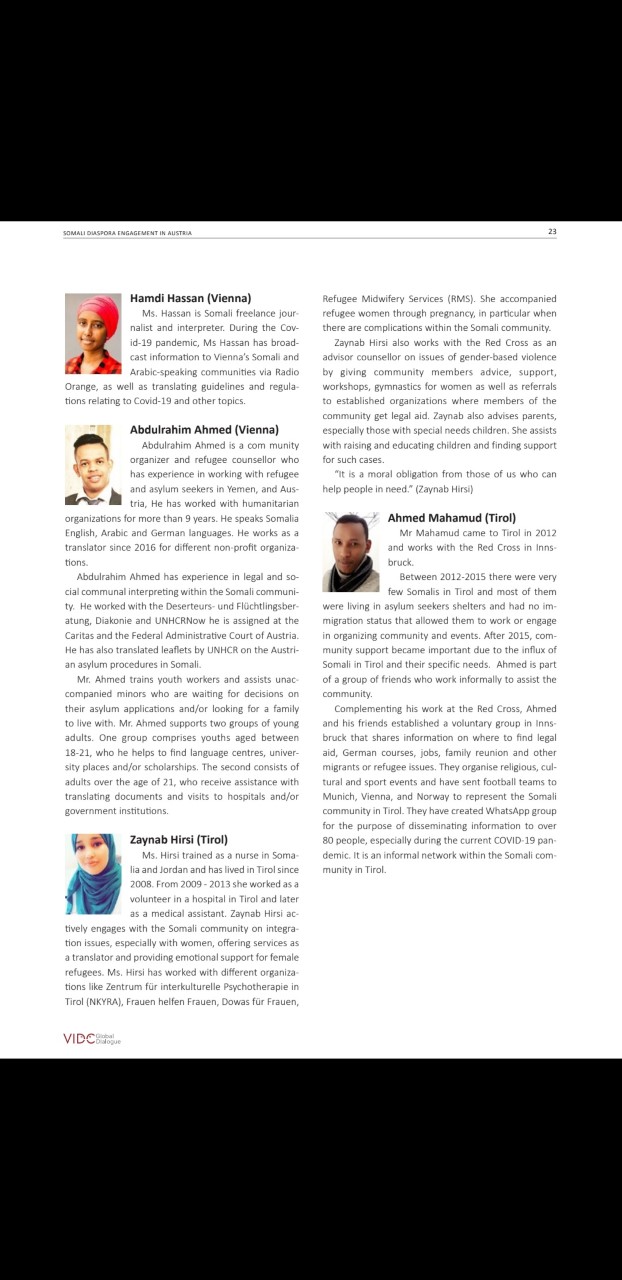 Empfehlung für Somalische  / Österreichische Organisationen und Institutionen

Konsultation und Dialog zwischen den Stakeholdern 
Kapazitätsentwicklung im Projektmanagement
Vereinfachung von Förderanträgen und Berichtsverfahren
Flexibler und anpassungsfähiger Ansatz, der den Kapazitäten der Diaspora-Organisationen entspricht


Empfehlungen an die somalische Regierung

NDP 2020-2024: die Beiträge der somalischen Diaspora zur Entwicklung des Landes anzuerkennen



Weitere Forschungen in Österreich durchgeführen
 Fokus auf: 
Gleichstellung/Gerechtigkeit und Empowerment von Frauen
Unternehmertum, wirtschaftliches Empowerment und Arbeits(migranten)rechte
Auswirkungen von remitances/Rücküberweisungen
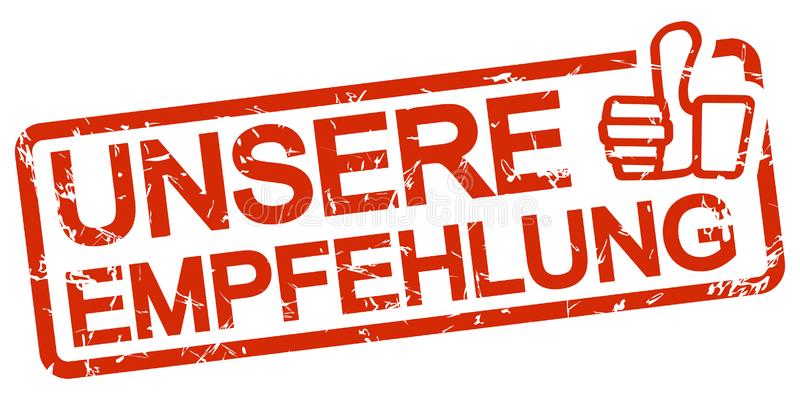 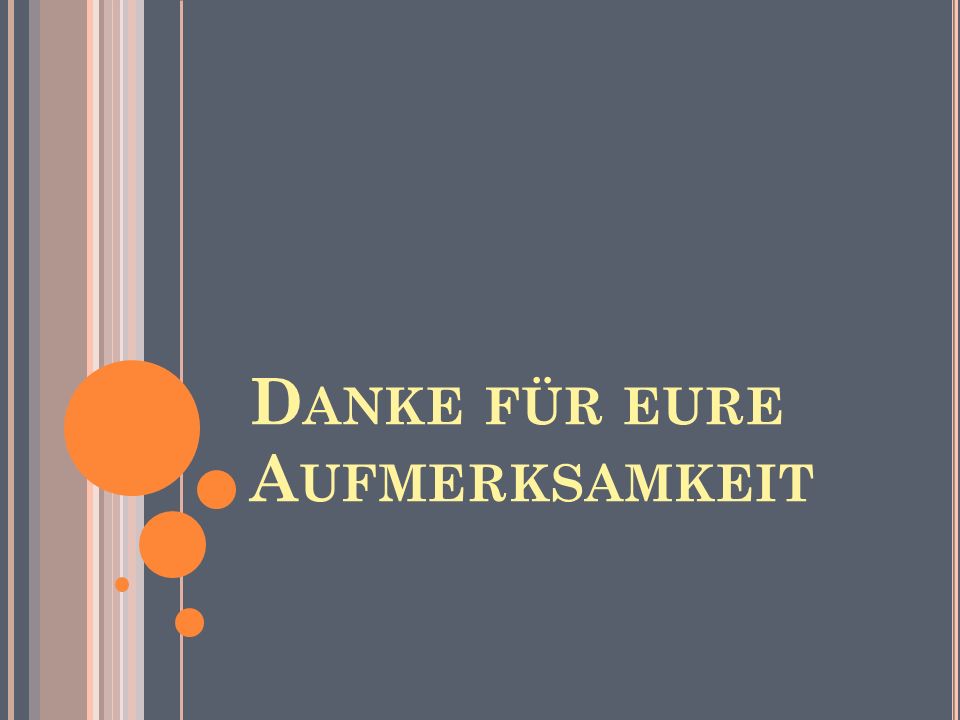 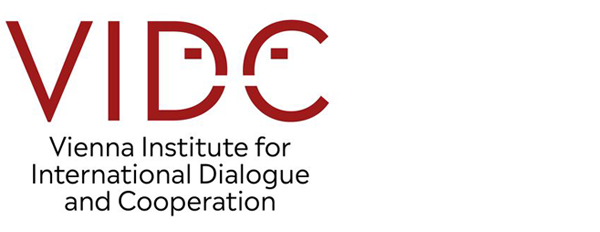